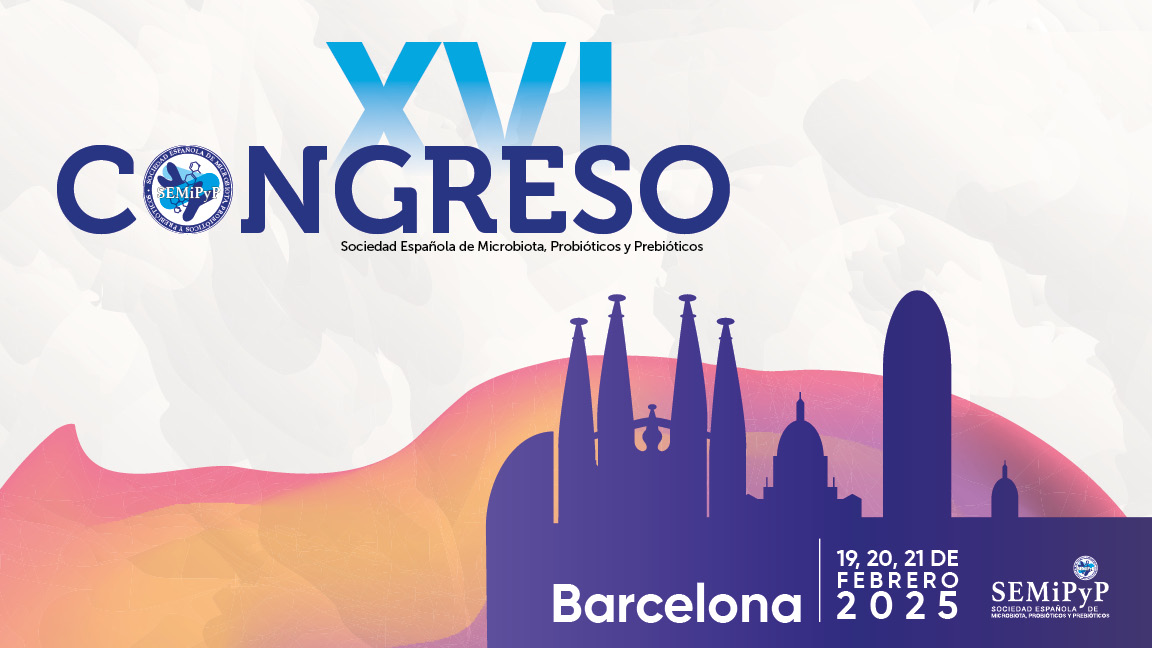 TIPO PRESENTACIÓN
Título
Autores
Centros de trabajo